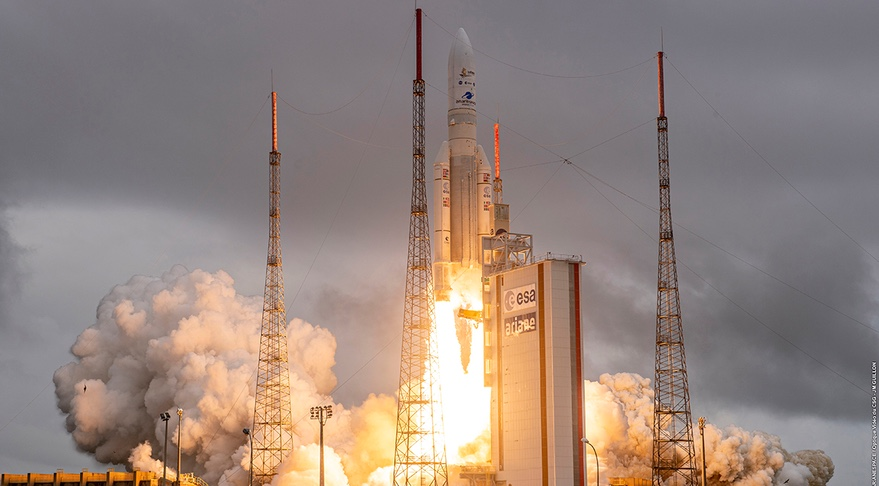 Ariane 5
Anne Laliberté
Ariane 5 est un lanceur spatial
France, Europe
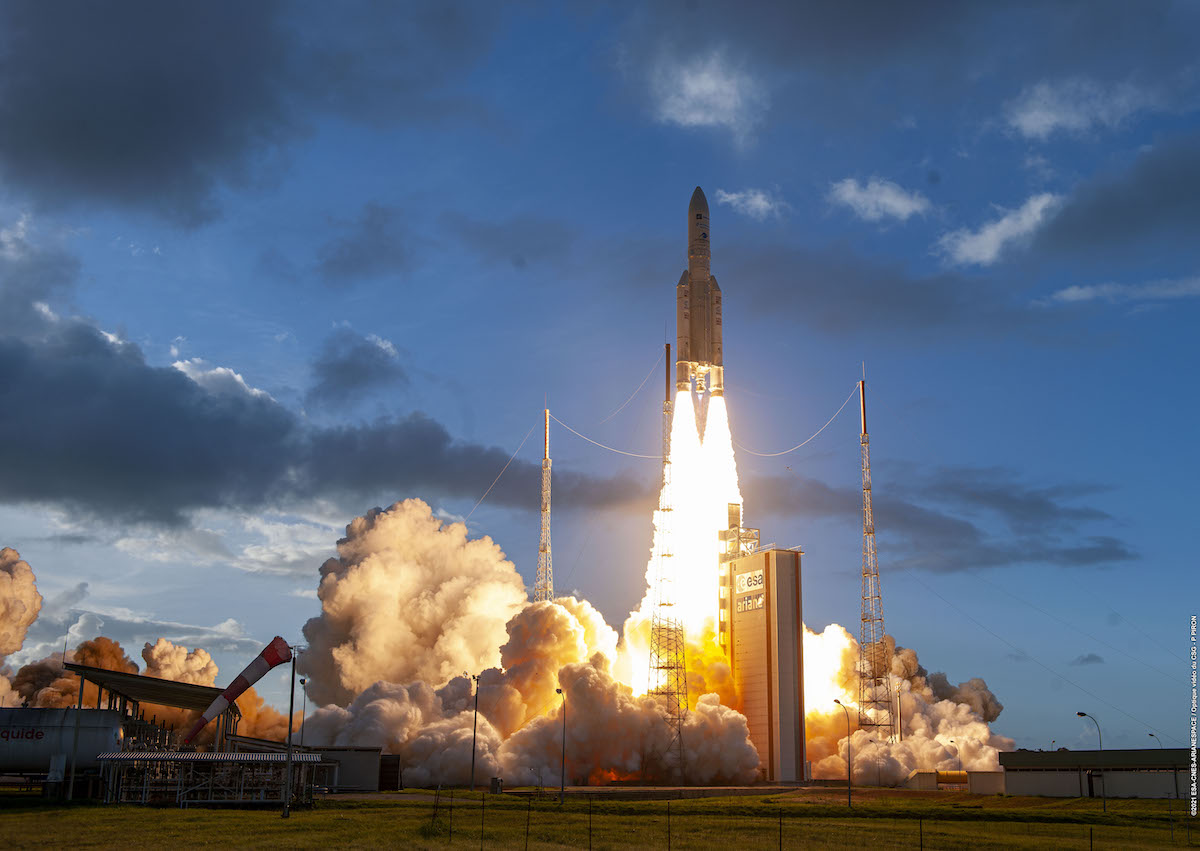 4 juin 1996
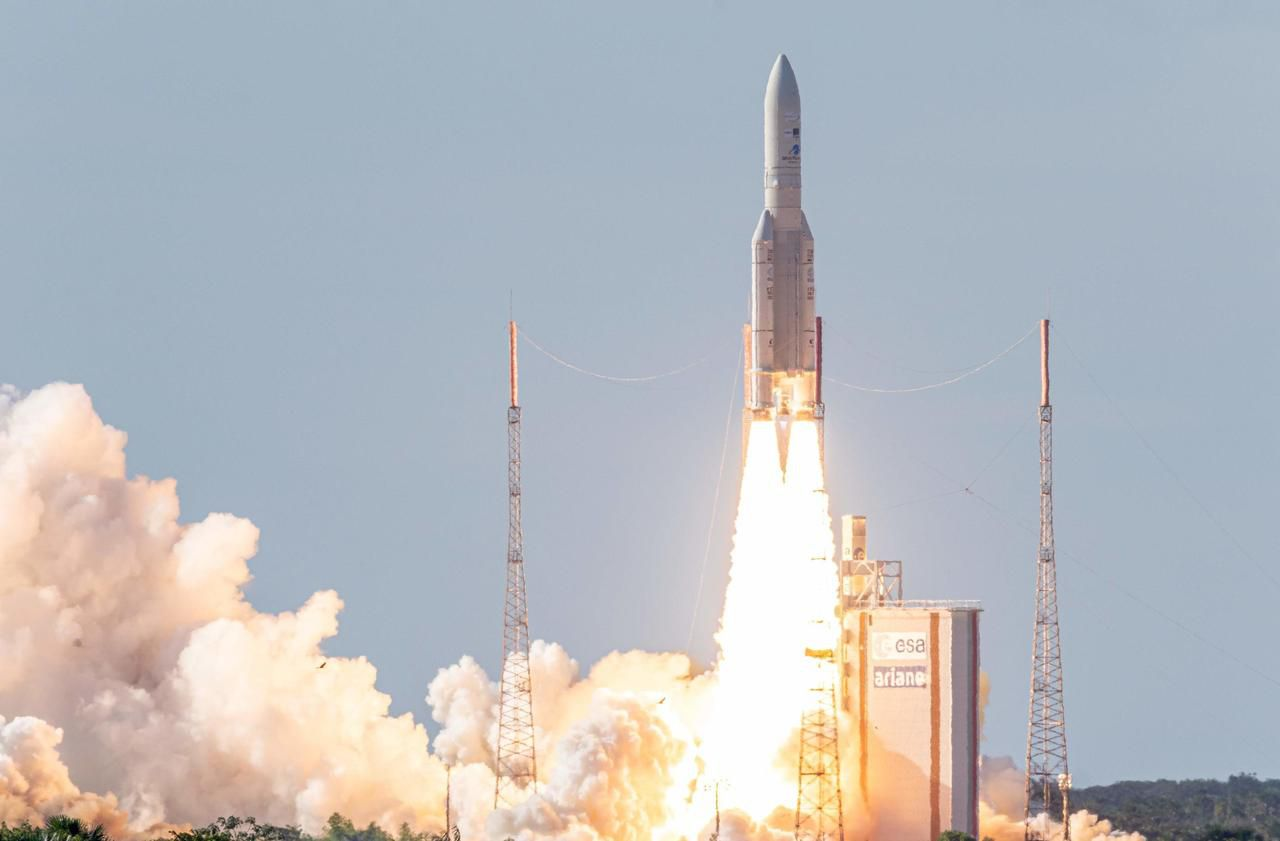 Ariane 5 est un lanceur spatial moyen/lourd de l'Agence spatiale européenne, développé pour placer des satellites sur orbite géostationnaire et des charges lourdes en orbite basse.
Agence spatiale européenne